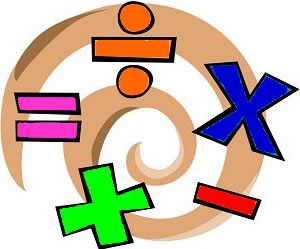 OCENJEVANJE KOLIČNIKA
MATEMATIČNI POJMI PRI DELJENJU
60 : 10 = 6
DELJENEC
KOLIČNIK
DELITELJ
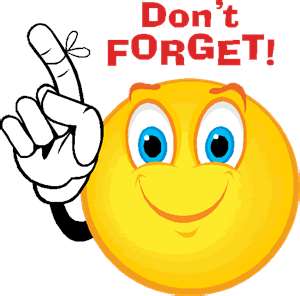 PONOVIMO:
POSTOPEK:
Označimo število s katerim začnemo deliti. V  našem primeru začnemo deliti s številom 37. 
Prekrijemo enice pri izbranem deljencu in delitelju     37 : 20 = 1
3.     Dobljeni količnik pomnožimo z  
        deliteljem: 1 ∙ 20 = 20 
4.     Dobljeni zmnožek odštejemo od izbranega    
        deljenca in izračunamo ostanek: 37 – 20 = 17
5.    K ostanku pripišemo naslednje število in ponovimo    
        postopek:   176 : 20 =
 a)        176 : 20 = 8
  8 ∙ 20 = 160
  176 – 160 = 16
376 : 20 = 18
20
 176
-160
    16 ost.
Naredimo še preizkus:

           18 ∙ 20                  160
            160                +  16
                                     176
Zaokroževanje delitelja na desetice
Razlago si poglej v interaktivnem gradivu zbirke Radovednih 5.
Kako prideš do gradiva:
V brskalnik vpiši geslo Radovednih 5
Klikni na prvo izbiro Radovednih 5
Odprlo se bo okno in klikni naprej. Kadarkoli se to okno odpre, klikni naprej.
4. Izberi 5. razred. Nato izberi matematika. Klikni na interaktivno gradivo in poišči naslov Zaokroževanje delitelja na desetice. 
Spodaj klikni na prvi                   in s                     po korakih od 1 – 6 sledi razlagi.
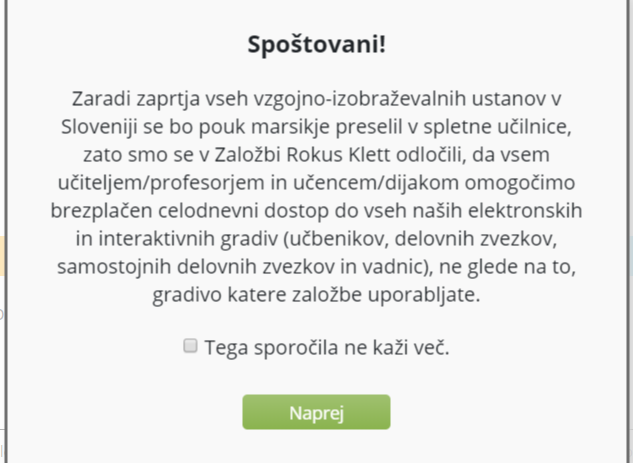 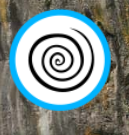 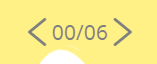 Zaokroževanje delitelja na desetice
16. 3. 2020
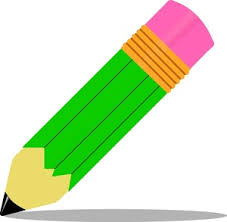 Sedaj postopek še zapiši v zvezek:
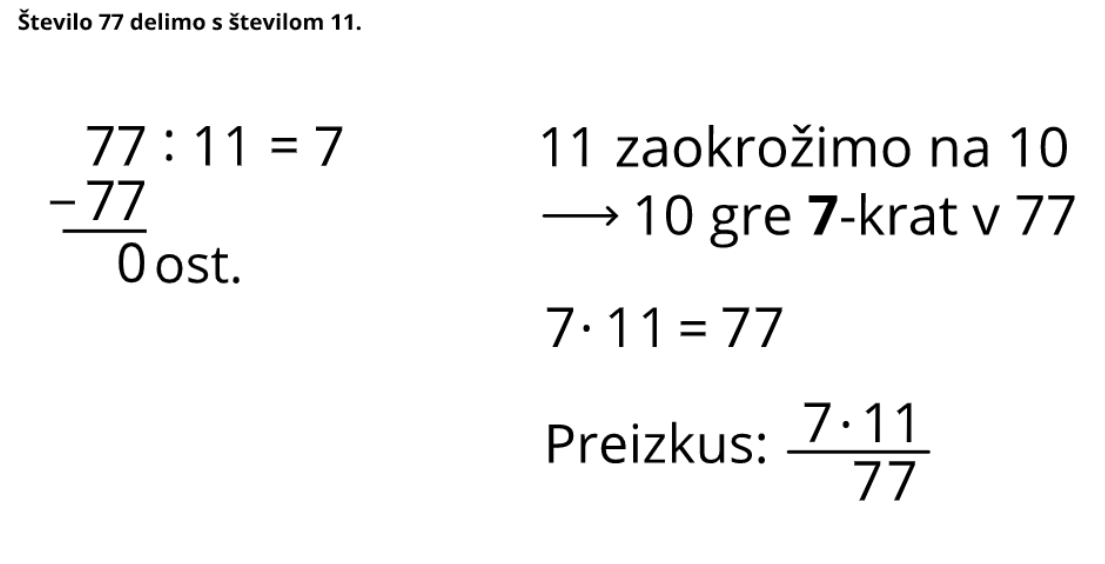 Na radovednih 5 zapri prvo razlago tako, da klikneš na X v zgornjem desnem kotu.
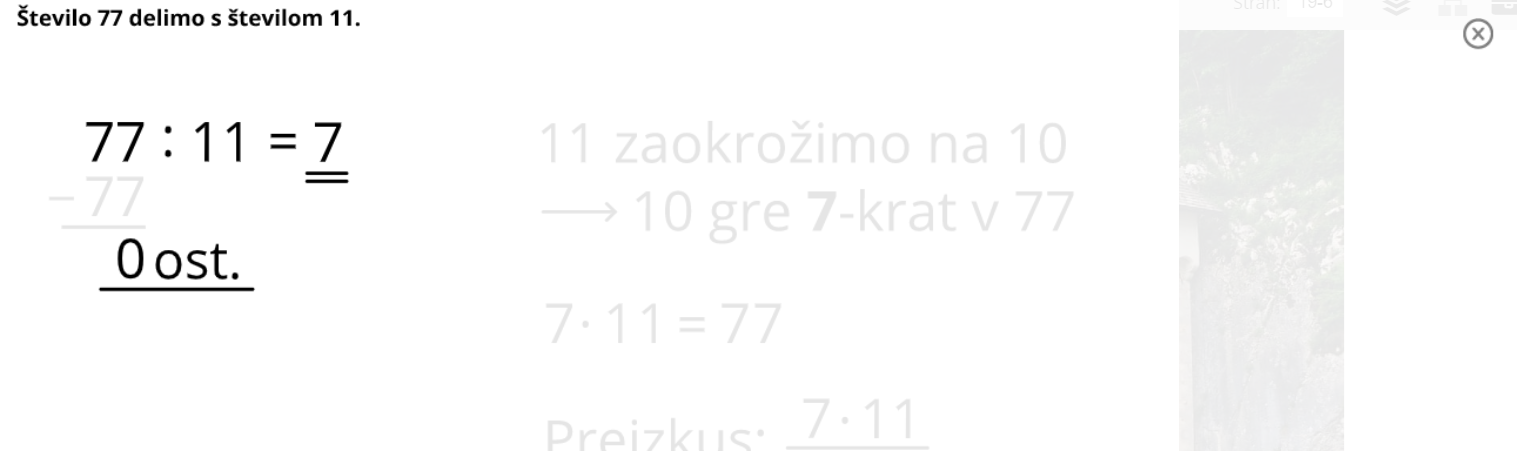 Prideš na naslednjo stran in klikni na puščico desno.
Odpre se spodnja stran, klikni na prvi simbol in sledi razlagi:
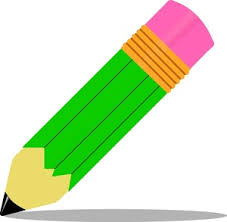 Sedaj postopek še zapiši v zvezek:
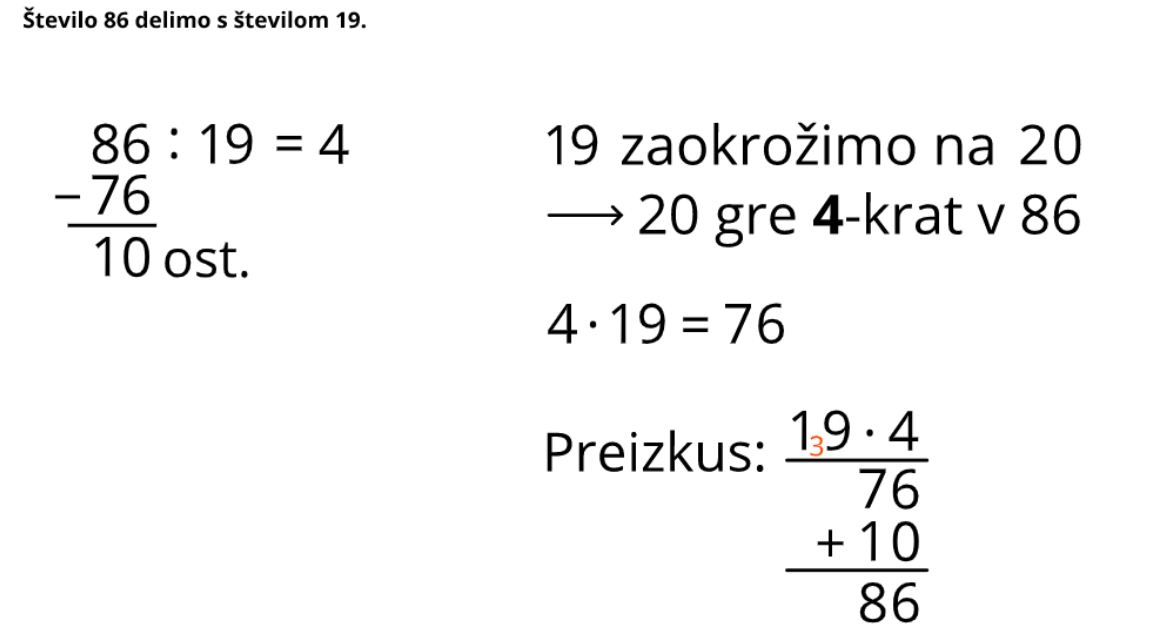 Če povzamemo:
1. Količnik ocenimo tako, da delitelj zaokrožimo k najbližjemu    
    večkratniku števila 10.
     11, 12, 13, 14                  zaokrožimo na 10
     15, 16, 17, 18, 19           zaokrožimo na 20
2. Nato delimo po postopku deljenja z večkratniki števila 10, ki smo se   
    ga že skupaj naučili v šoli in smo ga na začetku ponovili.
3. Če postopka ocenjevanja količnika še ne razumeš dobro, si interaktivne razlage večkrat poglej.
4. Na naslednji prosojnici te čaka delo, da snov utrdiš. Pa veliko uspeha in čim manj težav pri reševanju ti želim.
UTRJEVANJE – reši naslednje naloge:
U str. 85 / nal. 3 in 4
DZ str. 34, 35
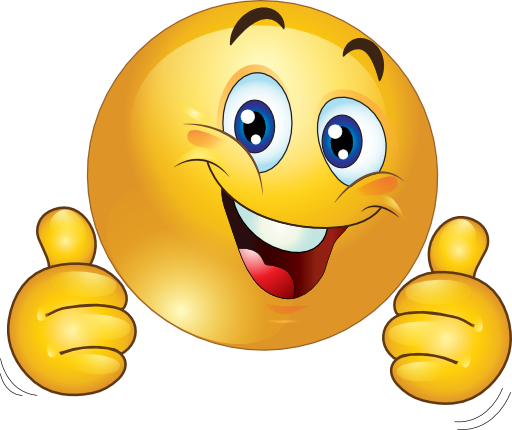